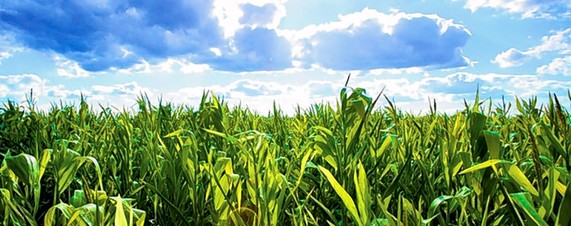 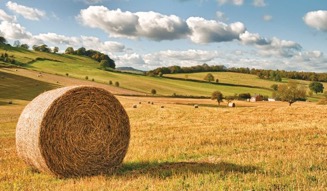 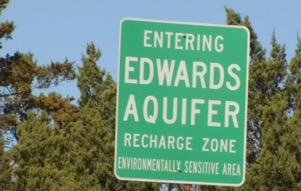 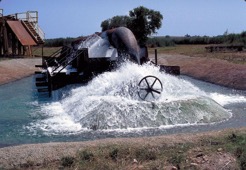 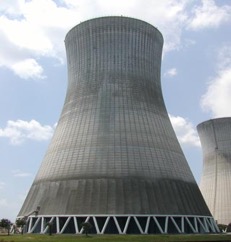 Economics of possible welfare increasing energy sector decisions in water stressed regions

Chengcheng Fei, Yingqian Yang, B.A. McCarl

Department of Agricultural Economics
Texas A&M University
Presented at TAMU Conference on Energy
Sep 25, 2018
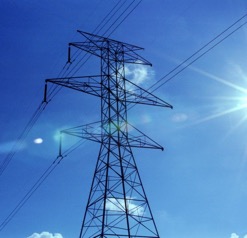 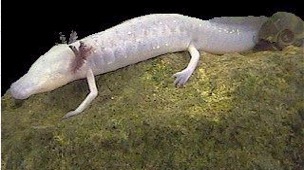 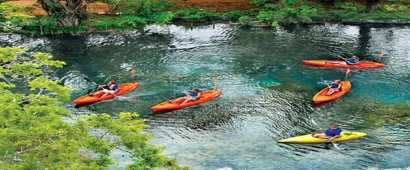 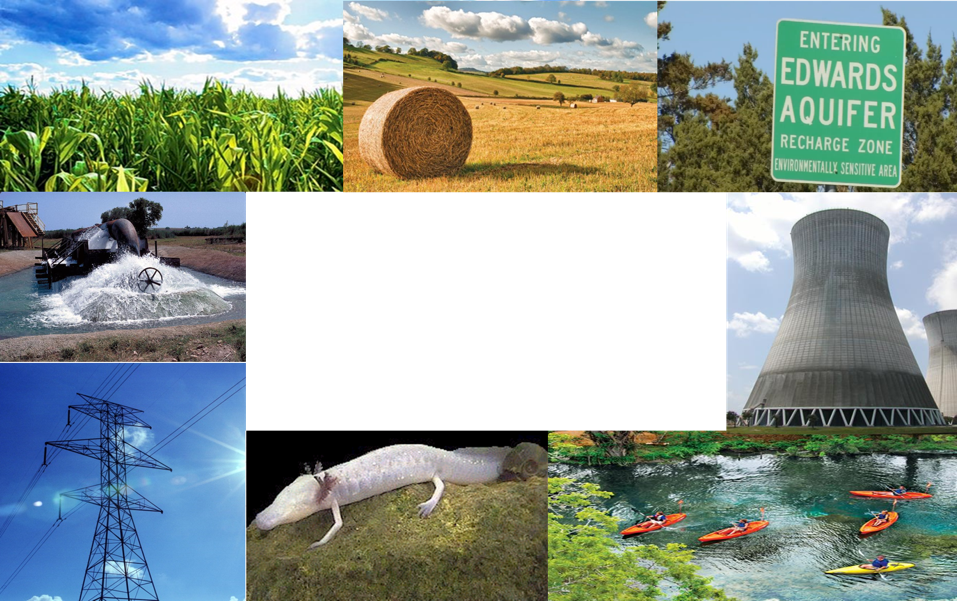 FEW Nexus
Food-Energy-Water Nexus Analysis considers way  sectors interact in the food, energy and water space and in cases ways in which actions by some parties in the FEW sectors can benefit total regional welfare. 
We are involved in Nexus Analysis in 2 settings 
Nexus analysis under Water scarcity: Limited supply and increasing demand for water are driving Nexus forces
Nexus Analysis under major bioenergy decisions – US renewable fuel standard and whether we will expand cellulosic ethanol production plus use marginal land
Today we will focus on the first project and the impact of Nexus on energy sector, as that is the one we started at
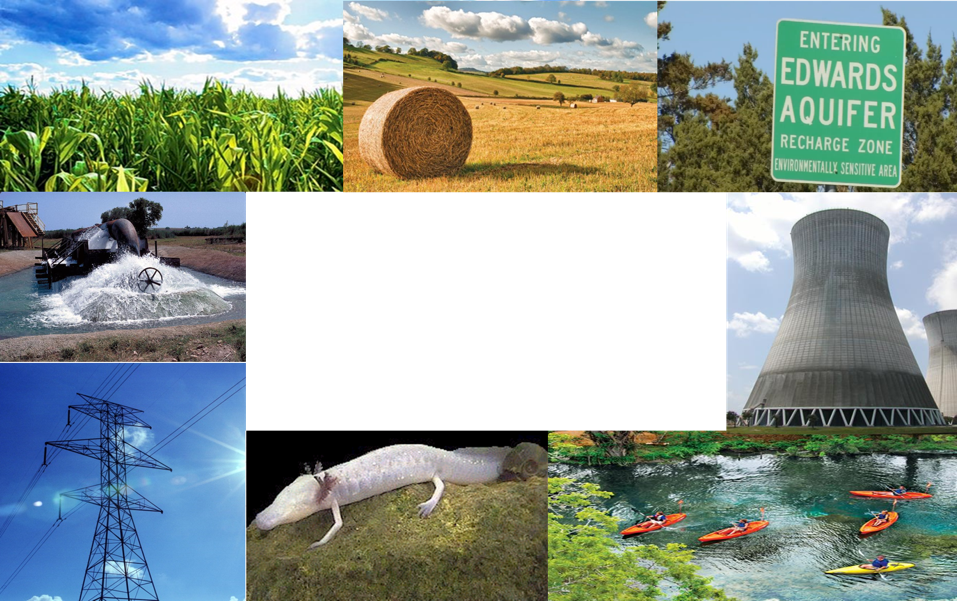 FEW Nexus – Water Scarcity
Water Scarcity FEW Nexus Analysis is stressed by evolving climate and population  
Climate 
Increases water demand per acre, per household, for electrical cooling , other industries
In study area lowers water supplies and increases variability 
In area lowers yields per unit land, lessening food supply
Population growth
Increases household and supporting industry water demand.  
Increases household and supporting industry electricity demand.
Also the increases demand of food
Collectively makes Water scarcity worse 
Lowering water supply and increasing demand plus adding energy and food demands while lowering food supply
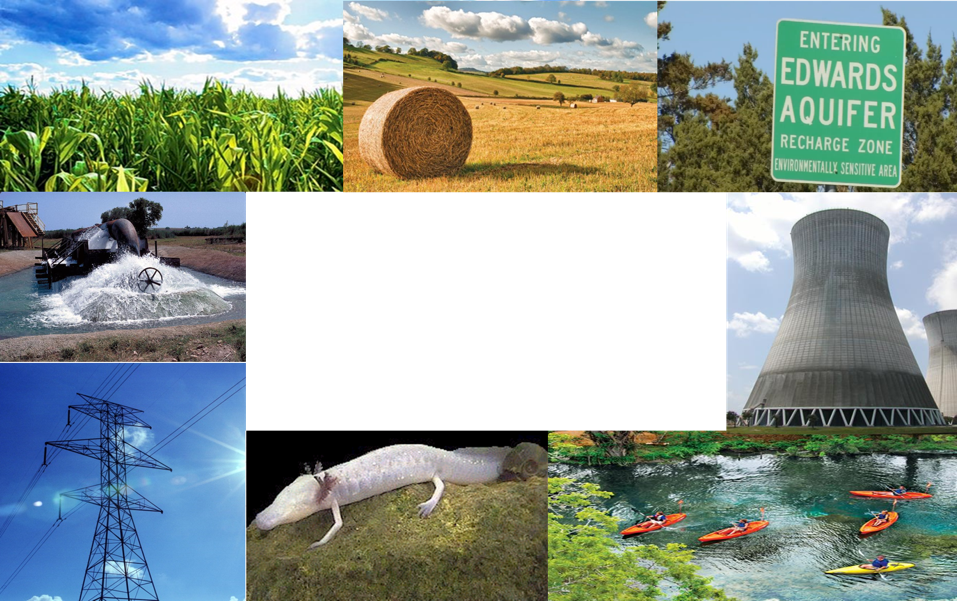 FEW Nexus – Water Scarcity
In our study we examine FEW Nexus actions in the form of new water related sectoral investments and altered operating strategies- we collectively call these projects 
We are working on defining projects:
Agricultural related projects
Water related projects
Energy related projects

We also examine who gains and who loses as we feel compensation and mechanisms to achieve it will be a big issue
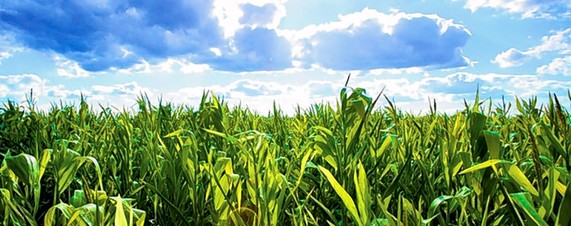 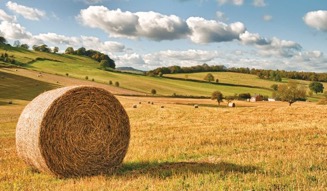 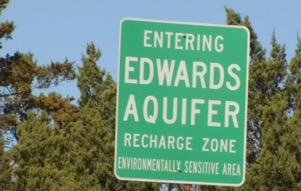 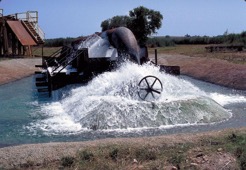 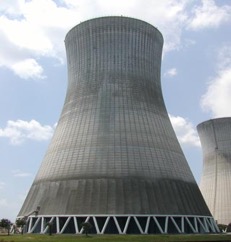 Background on Regional Issues
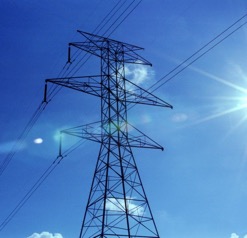 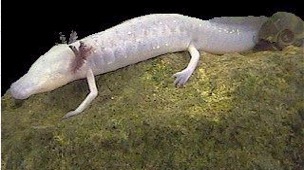 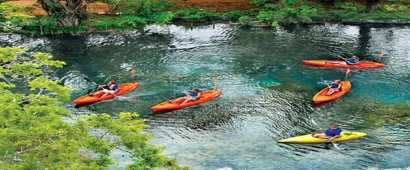 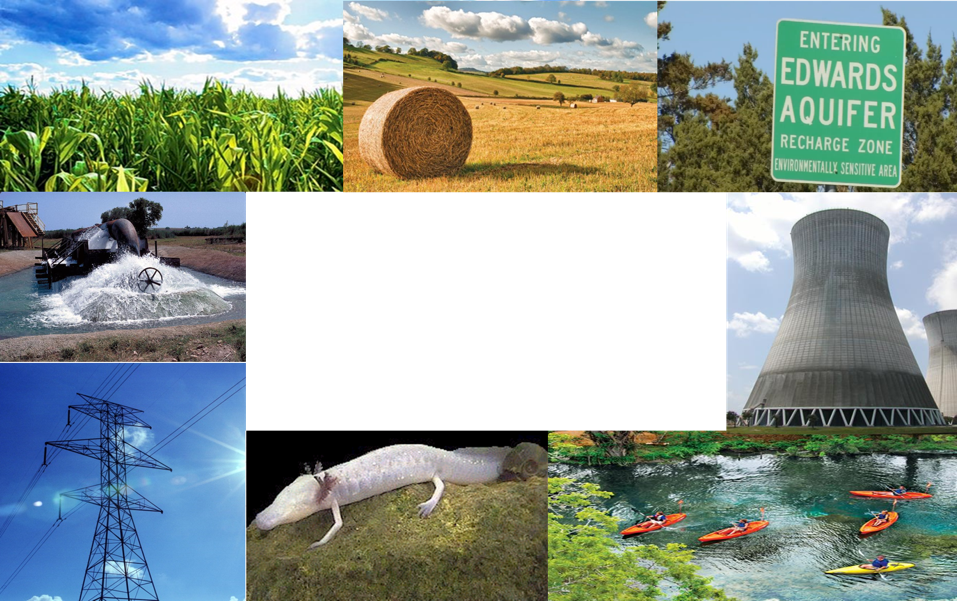 Study Region - Geographic & Hydrologic Scope
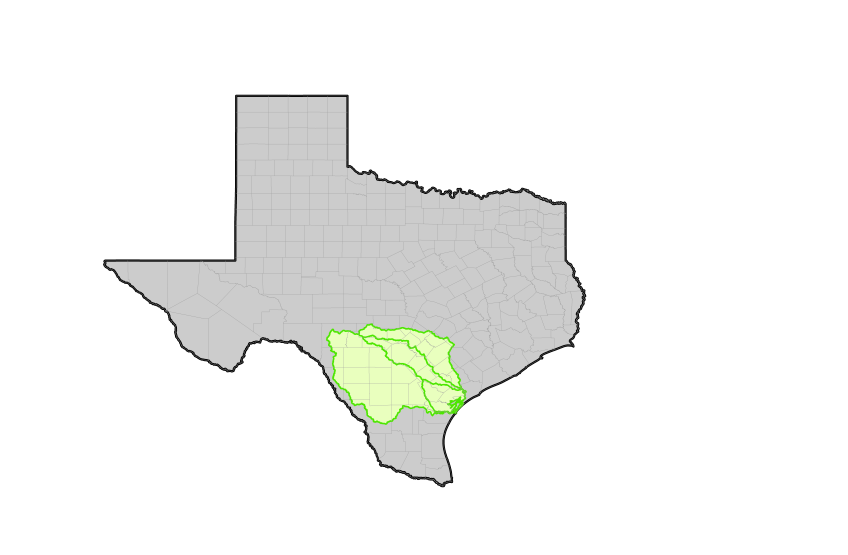 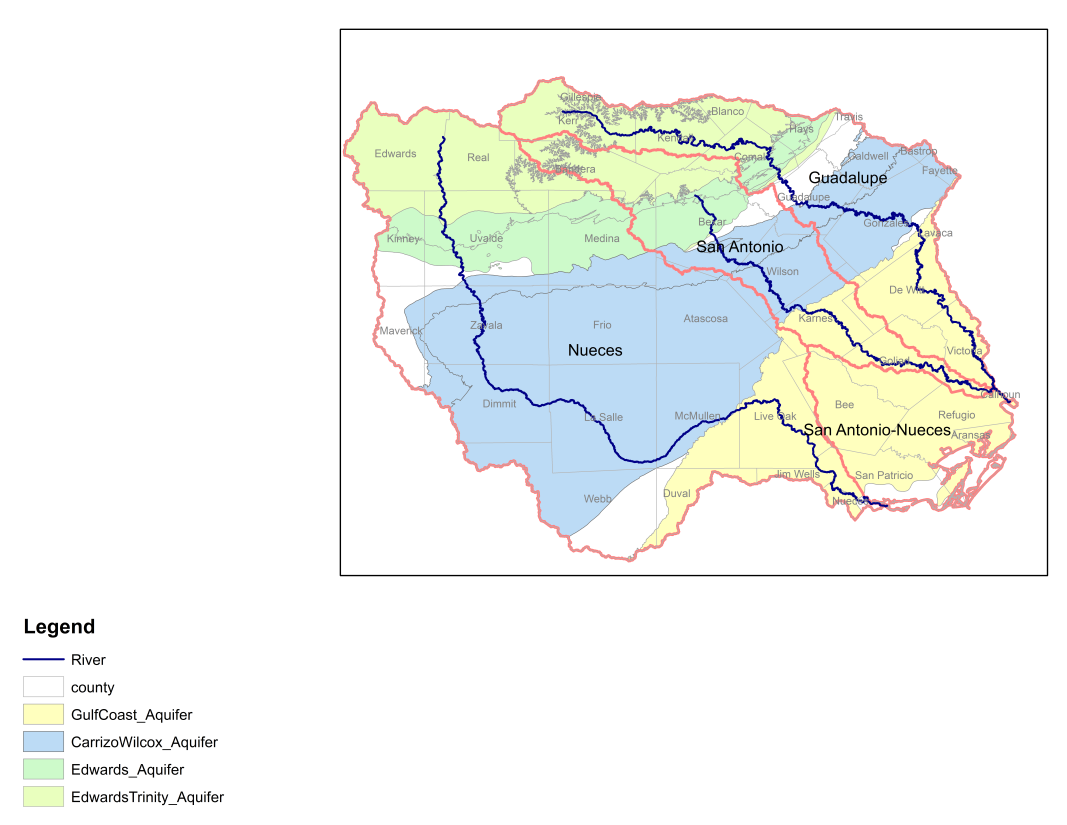 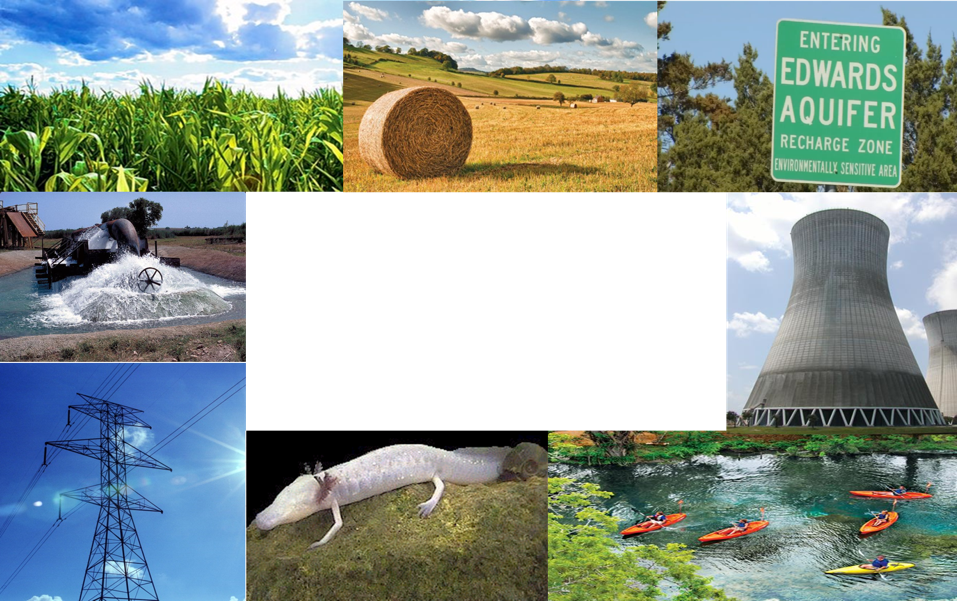 Study Region - Geographic & Hydrologic Scope
Water Sources
4 River Basins 
5 Aquifers 
2 Springs 
5 Lakes/Reservoirs
Users
Agriculture
Municipality
Industry 
Energy - power plants and fracking)
Recreational
Environmental
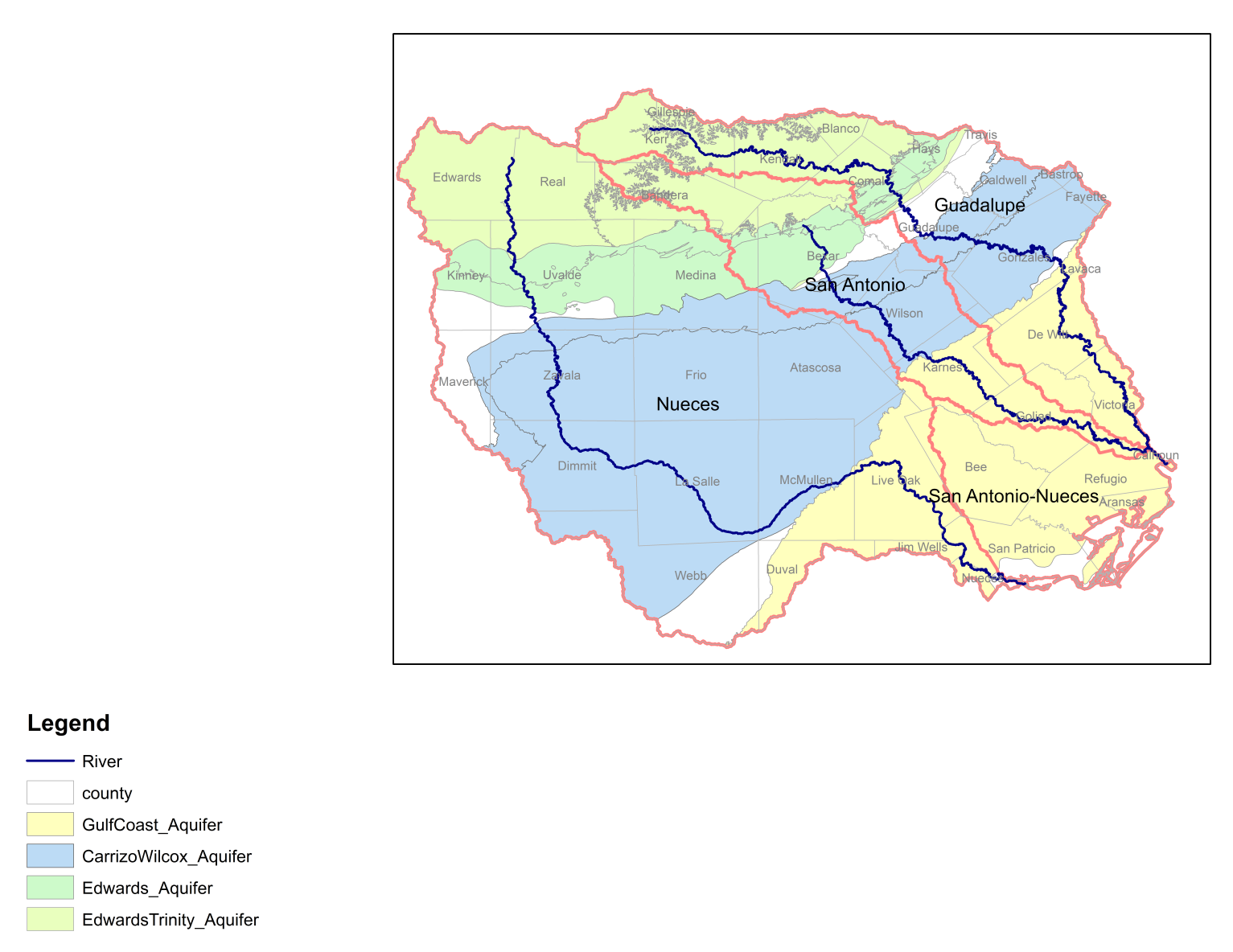 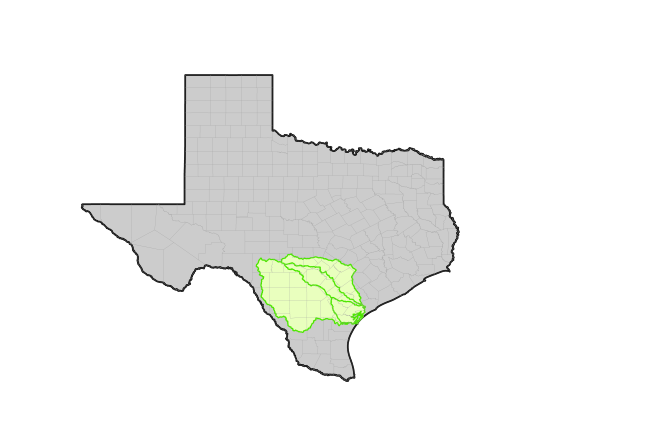 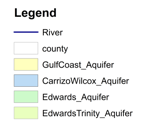 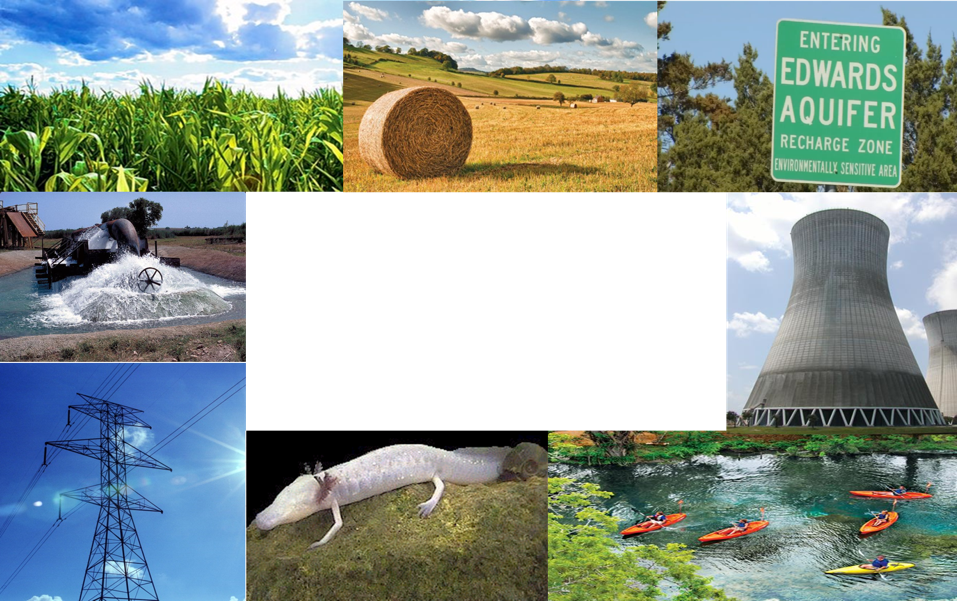 Limited water supply : Aquifers
Edwards Aquifer
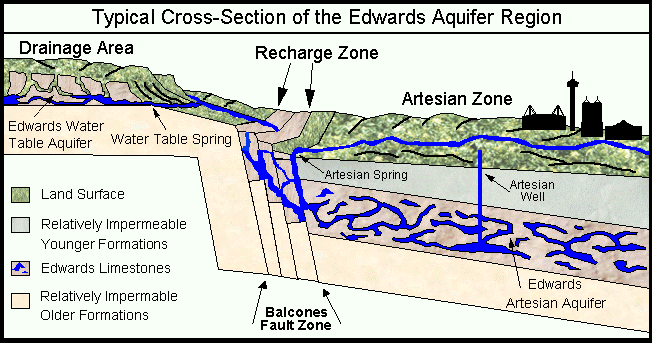 Source: Edwards Aquifer Website http://www.edwardsaquifer.net/intro.html
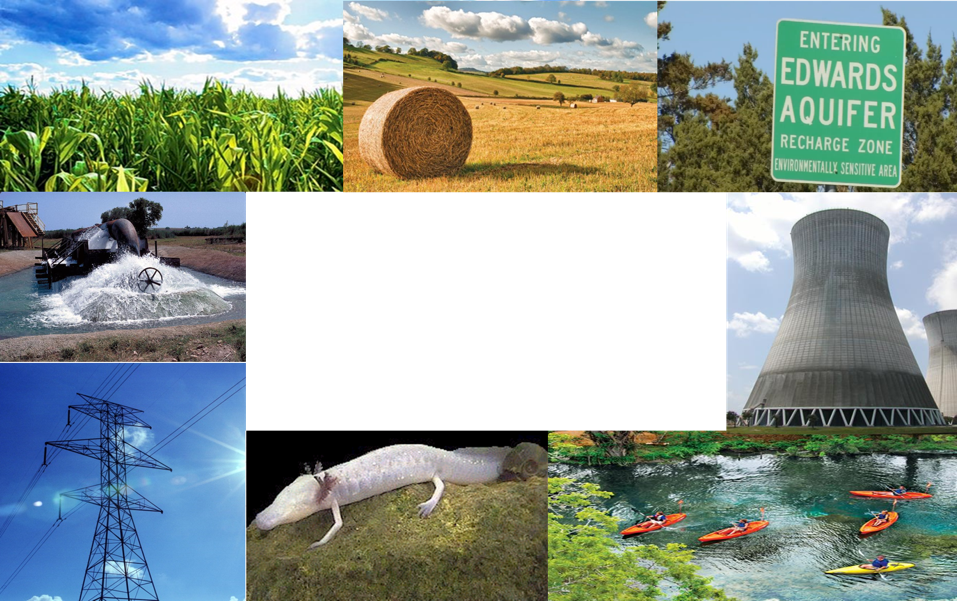 Limited water supply : Rivers
Average precipitation in the region varies from 20 -30 inches (50-75 cm) per year in the ag areas in west to about 40 inches (100 cm) per year in the east
Sufficient flows needed for downstream water use and flows to Estuary to protect fishery and species.
Interaction with ground water
Springs from Edwards Aquifer provide 30-80% of base flow in eastern river under drought
Overpumping of groundwater will lower river flows
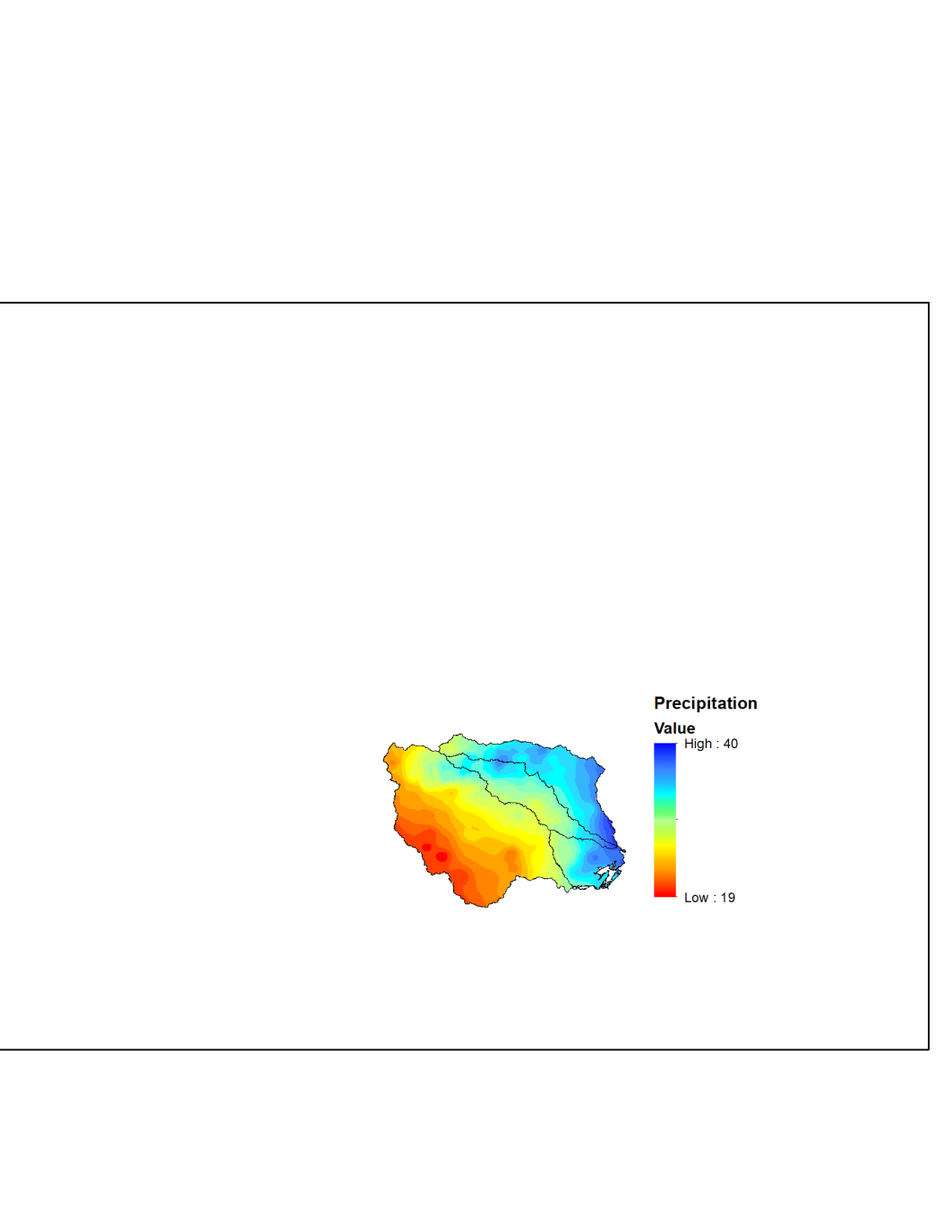 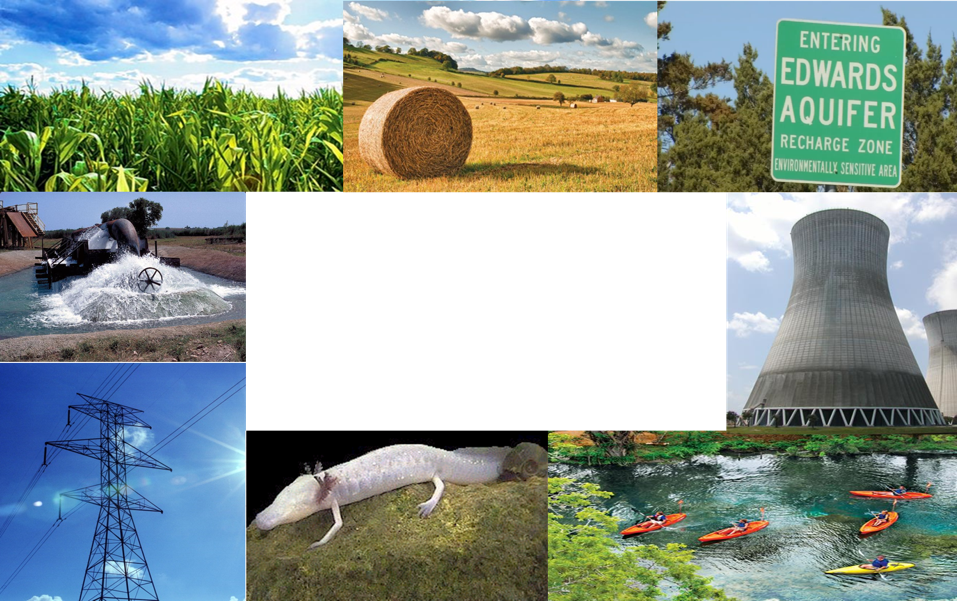 Limited water supply : Edwards Aquifer
Problems
Limited water supply (recharge)
Heavy discharge (pumping and 
	springs)
Environment concerns and 
	endangered species finding
EAA solution
Edwards Aquifer Authority (EAA) issued permits to limit pumping and regulated withdraw amount based on water level
Permit trading is allowed in EAA (water market)
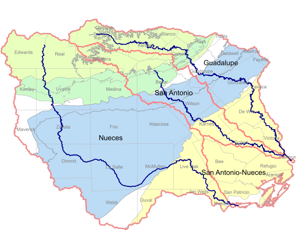 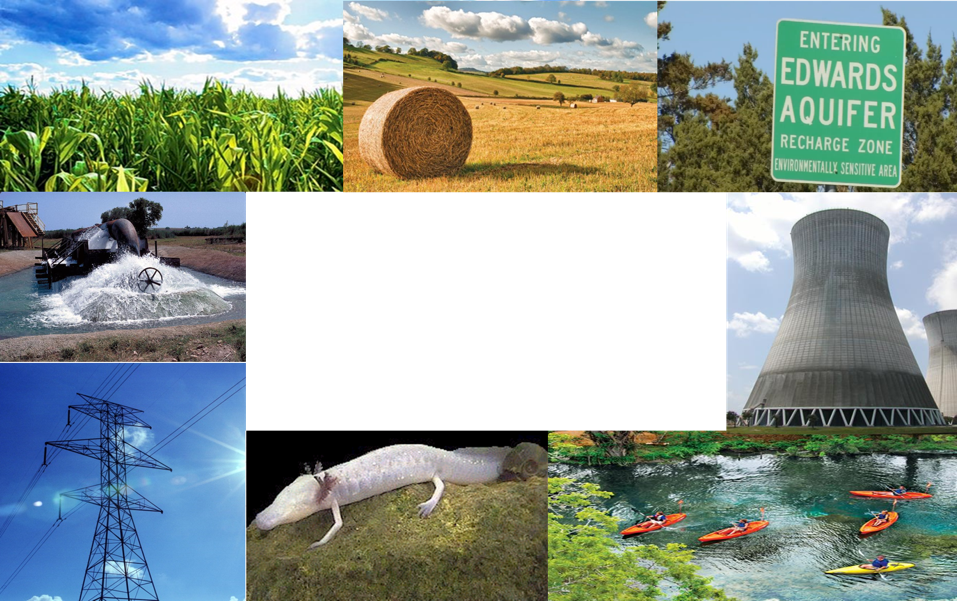 Stochastic water supply  Edwards Aquifer
Unit is thousands of acft  which is 1,233 cubic meters)
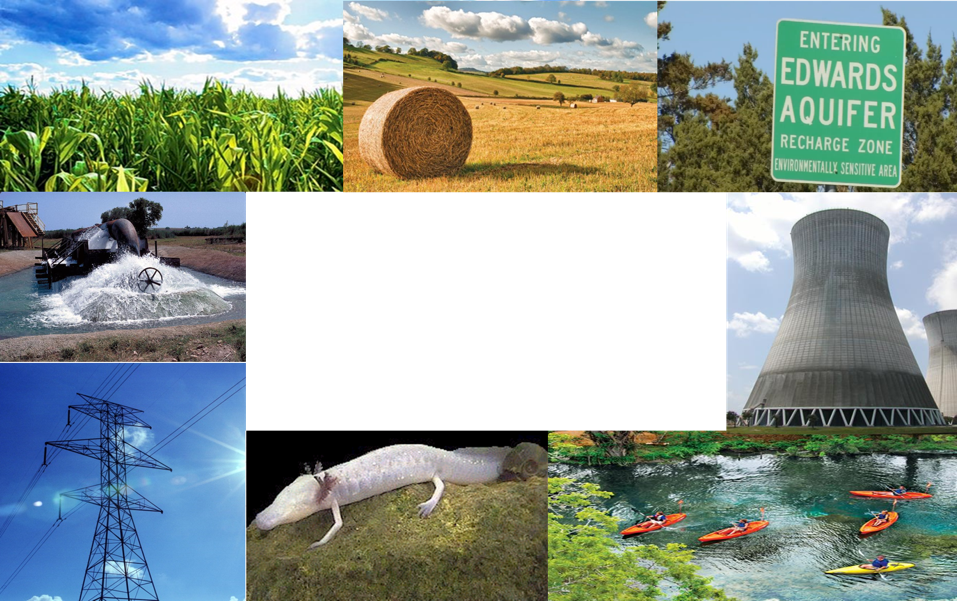 Stochastic water supply : Aquifers
Edwards Aquifer does not retain water
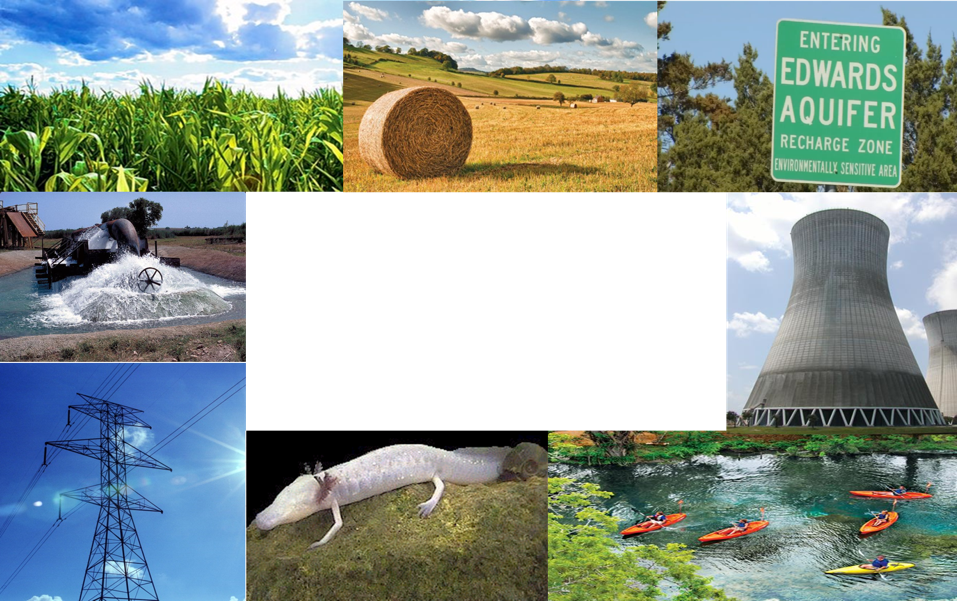 Environmental Issue - Edwards
Aquifer supports Endangered species
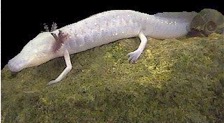 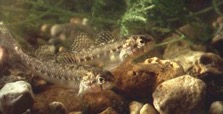 Fountain Darter
Texas Blind Salamander
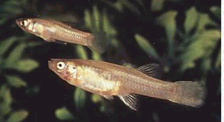 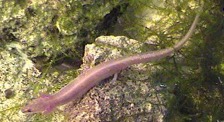 San Marcos Gambusia
San Marcos Salamander
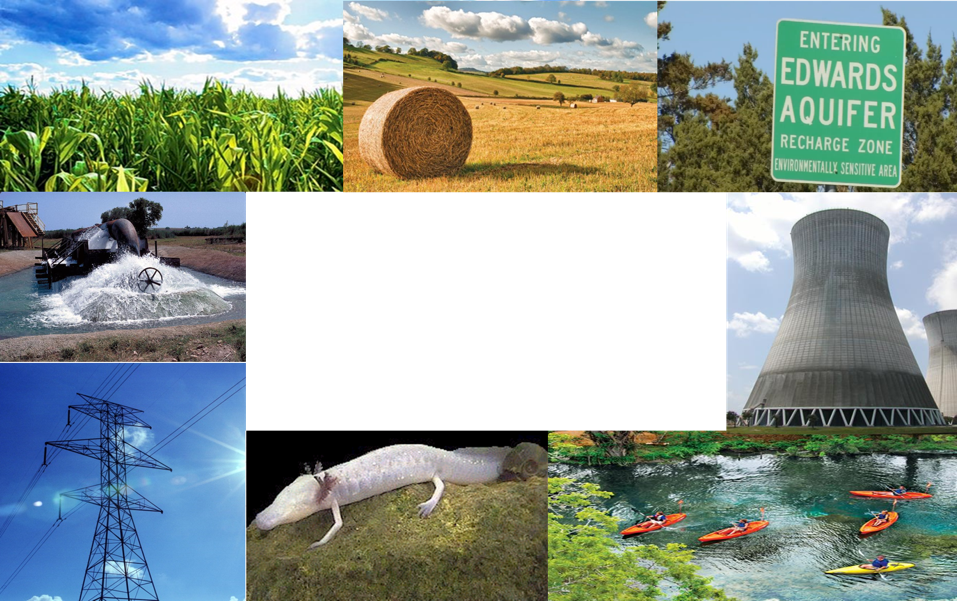 Carrizo-Wilcox Aquifer Water Level falling
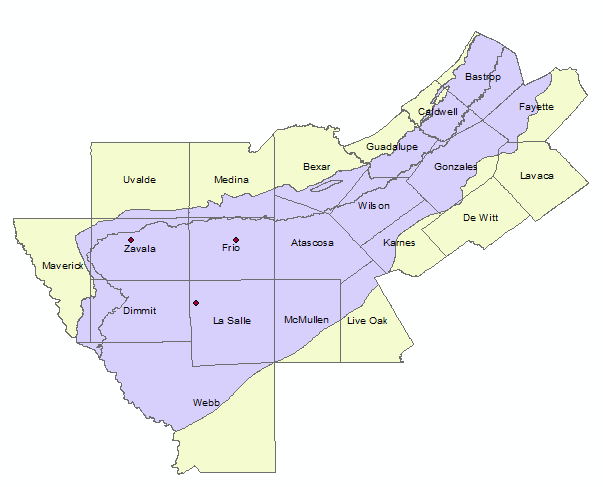 In Groundwater Management area 13 covering southern segment of Carrizo-Wilcox Aquifer, desired 2070 condition is no more than 48 feet  average drawdown relative to 2012
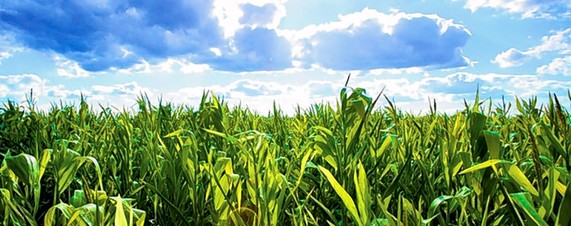 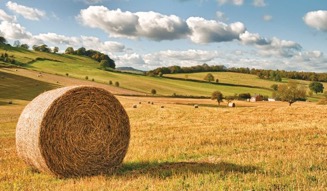 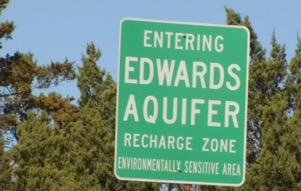 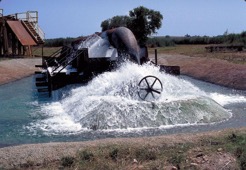 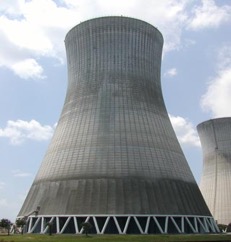 Background on Demand and Population
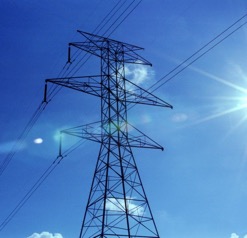 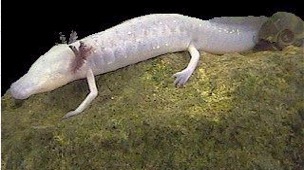 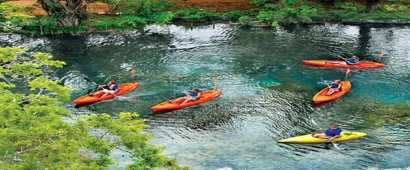 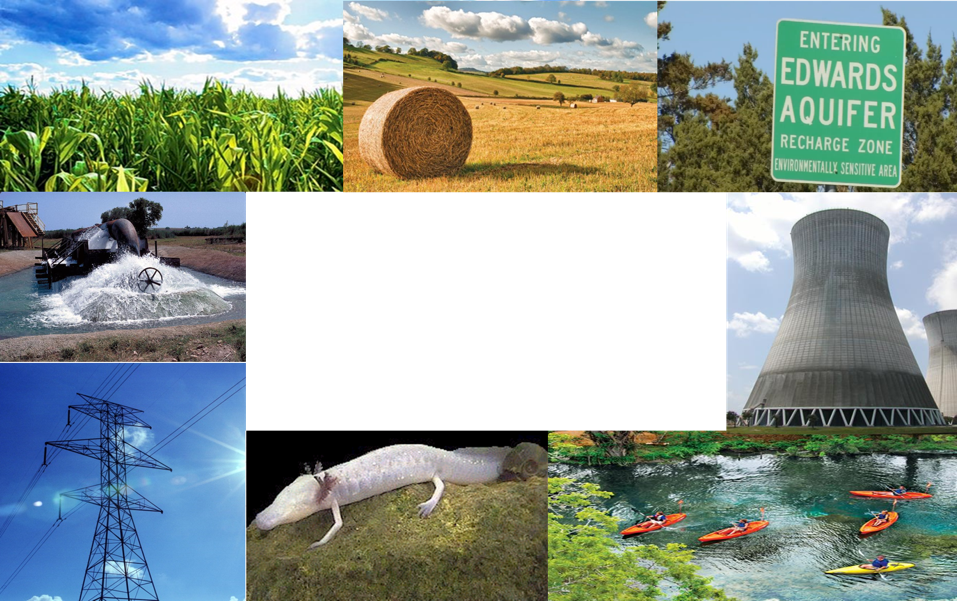 Regional Water Usage by Sector - 2015
Heavy water usage by municipal sector 
Irrigation uses mainly groundwater
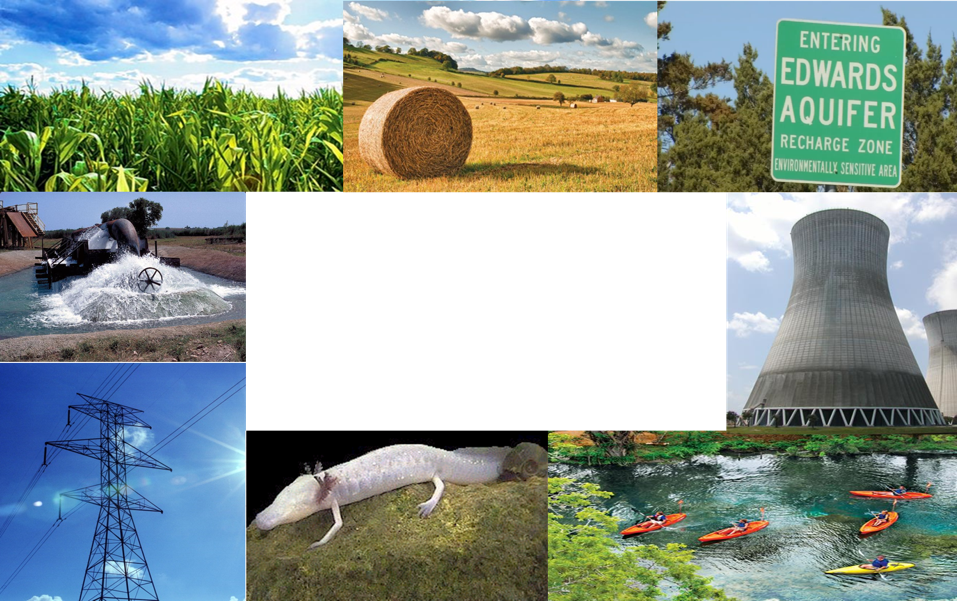 Rapid Population Growth
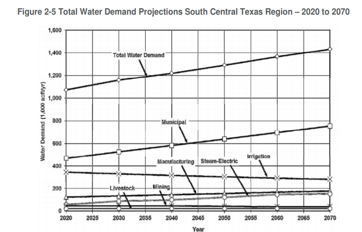 Population growth leads to
Rapid municipal industrial and electricity cooling demand
Growing deficit
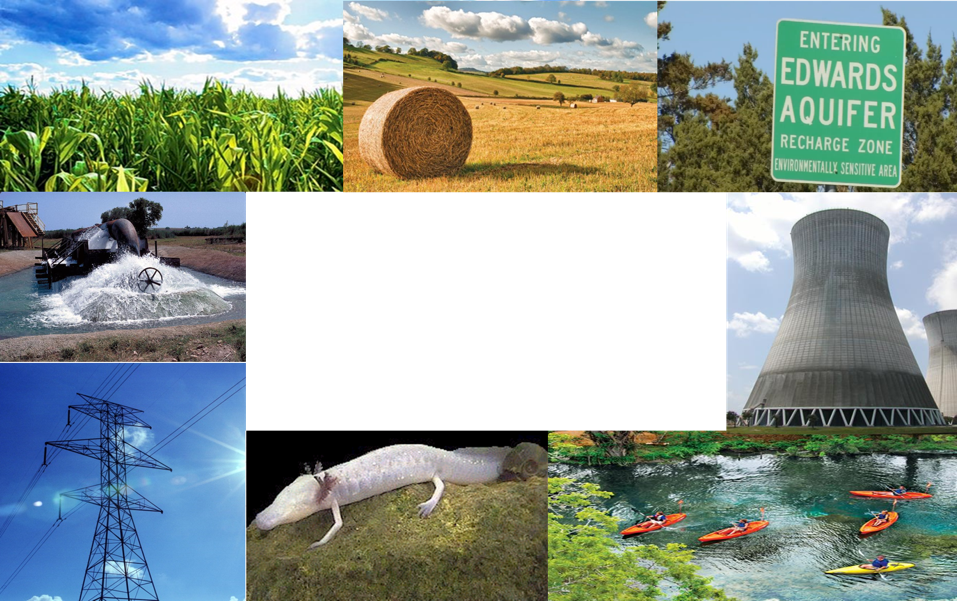 Challenges from Fracking
Between 2000 and 2014, water used to drill a horizontal natural gas well increased from 177,000 to 5.1 million gallons per well
Fracking (mining) is largest water use in some counties.
Heavy fracking in winter garden increased Carrizo-Wilcox drawdown.
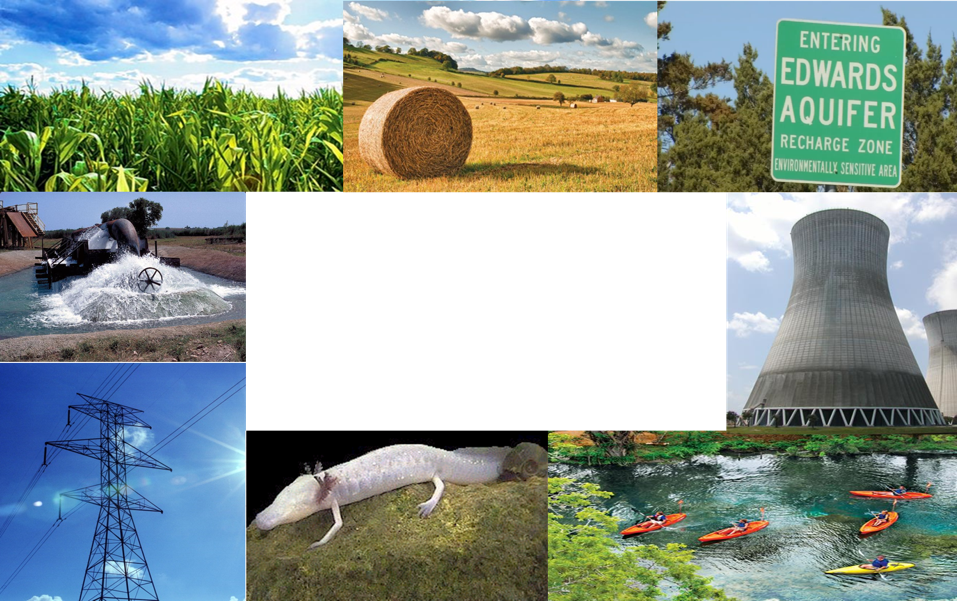 Existing Power Plants
51 Power plants in the research region
10 solar power plants
7 wind farms
7 hydroelectric power plants
4 biomass power plants
4 coal power plants
18 natural gas power plants
20 out of 22 fossil fuel power plants
 in the research region used surface water for cooling
Plus there are 7 hydroelectric power plants
 on Guadalupe River, but they don’t consume
the water
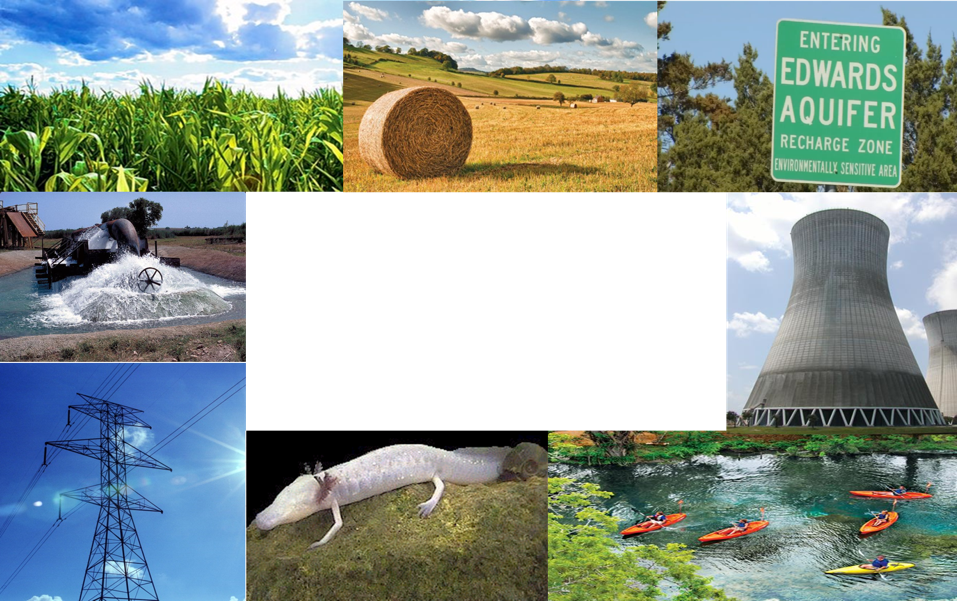 Cooling Water Usage under different cooling methods
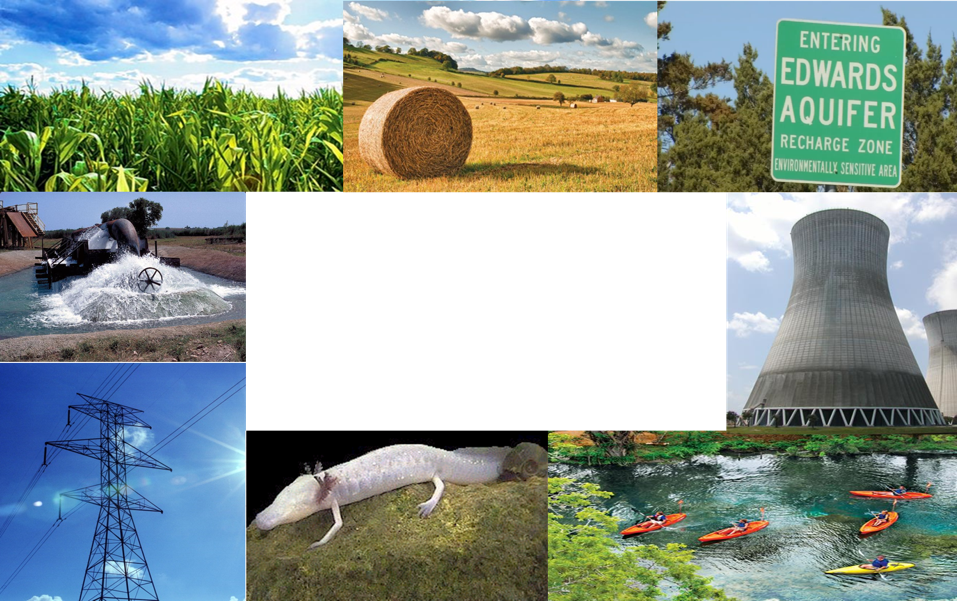 Power Plant Retrofit
Boiler retrofit (coal to natural gas)
Cooling retrofit 
(Once-through to Recirculating to Dry-cooling)
Switch to renewable source: Wind and solar.
Add new capacity in or outside region
Could export water use
Wind and solar reliability are issue
Retrofit  and new capacity cost will be in first stage of the model
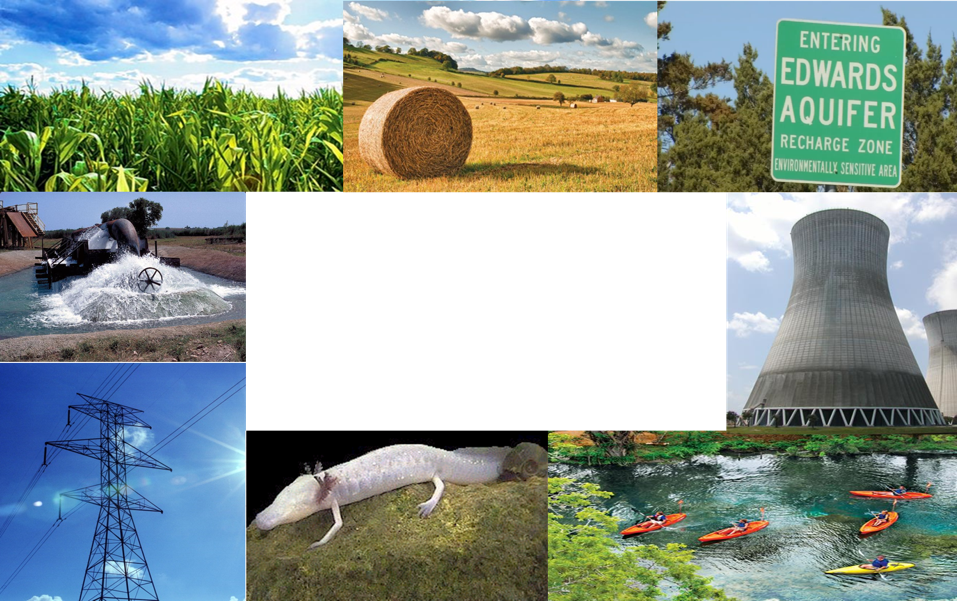 Cooling Retrofit Cost
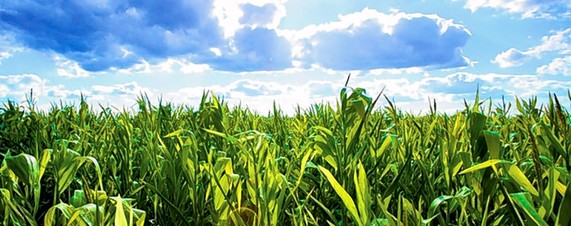 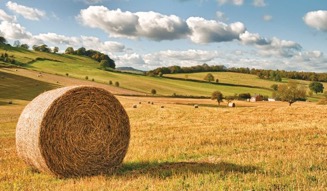 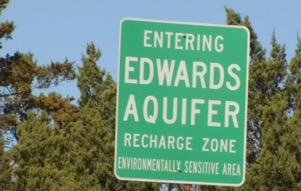 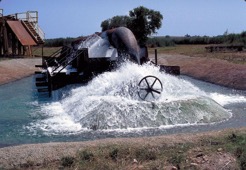 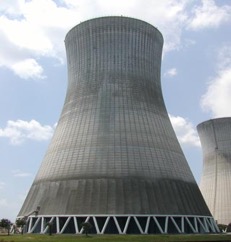 Projects
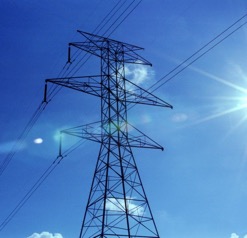 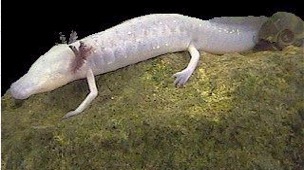 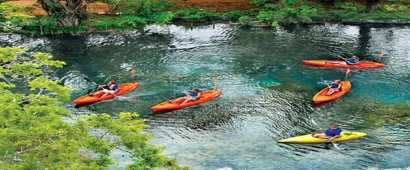 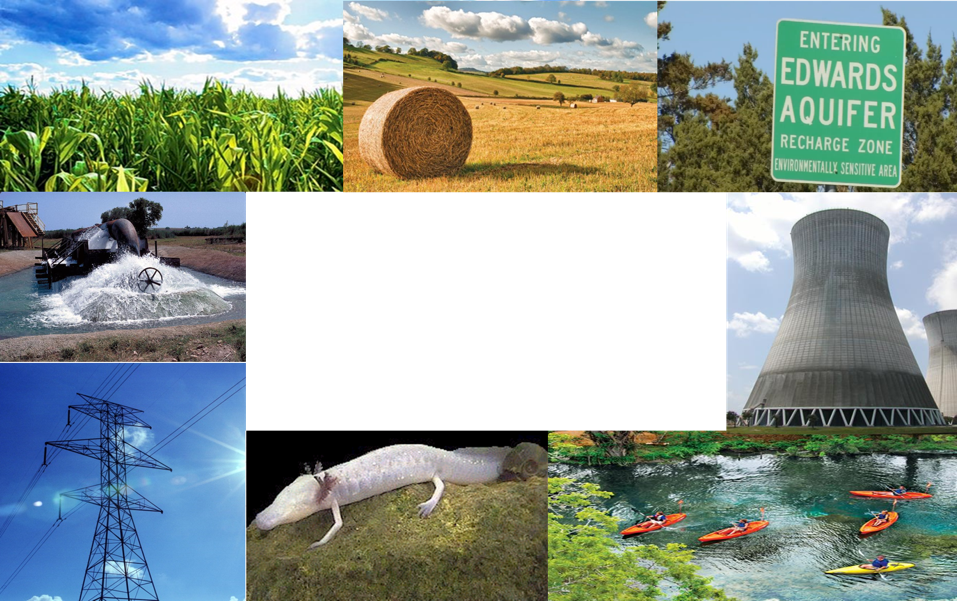 WEF Alternatives – a starting point
Irrigation methods and practices           Alternative crops
	Ag		Land to dryland or grazing		Removing minimum limits
			Degraded water use		Crop mix
			Dry year option
		
	 Water  	Use of more distant aquifers		Injection &recovery
	 		Reservoirs			Saline sources
			Enhanced recharge			Conservation
			Reuse				Broader markets / leasing
			Interbasin transfer

	Energy	Alternative cooling			Coal to Natural Gas
			Renewable sources wind solar	Import more
			Fracking water reuse 		Fracking technology
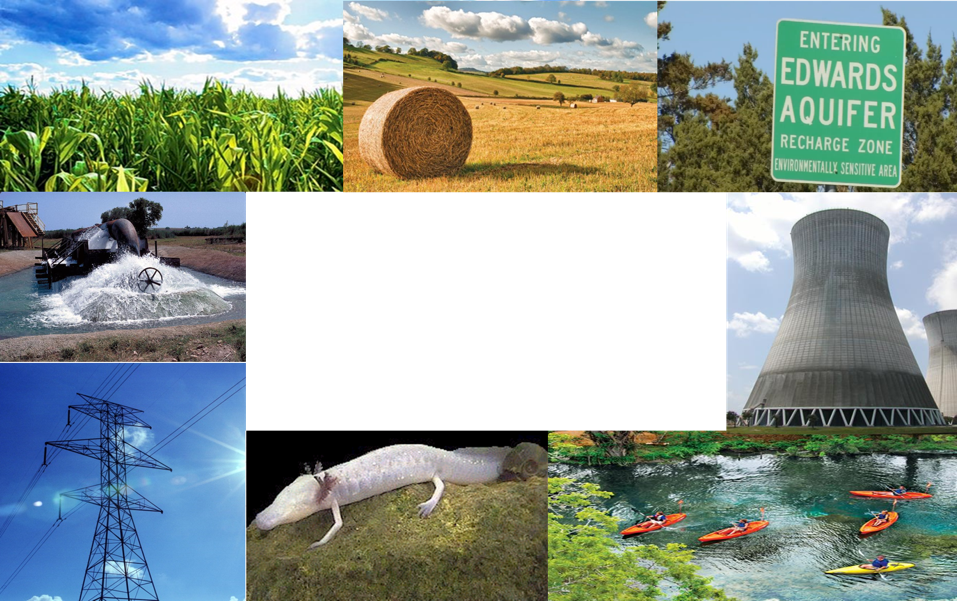 Water Projects Examples
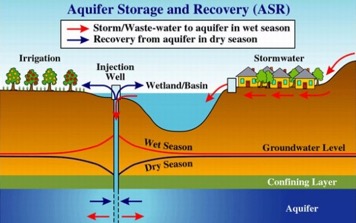 Out-of-Region Water Project: Vista Ridge
143 miles pipelines
Yield: 50,000 acft/yr 
Water cost full operation $1,976 /acft
Total cost of facility: $493 million
Pumping Energy: 156,691 MWh/year
ASR Project: Luiling ASR
Total cost of facility: $23 million
Annual cost of water: $1,086 / acft
Energy Consumption for pumping: 1,617 MWh/year
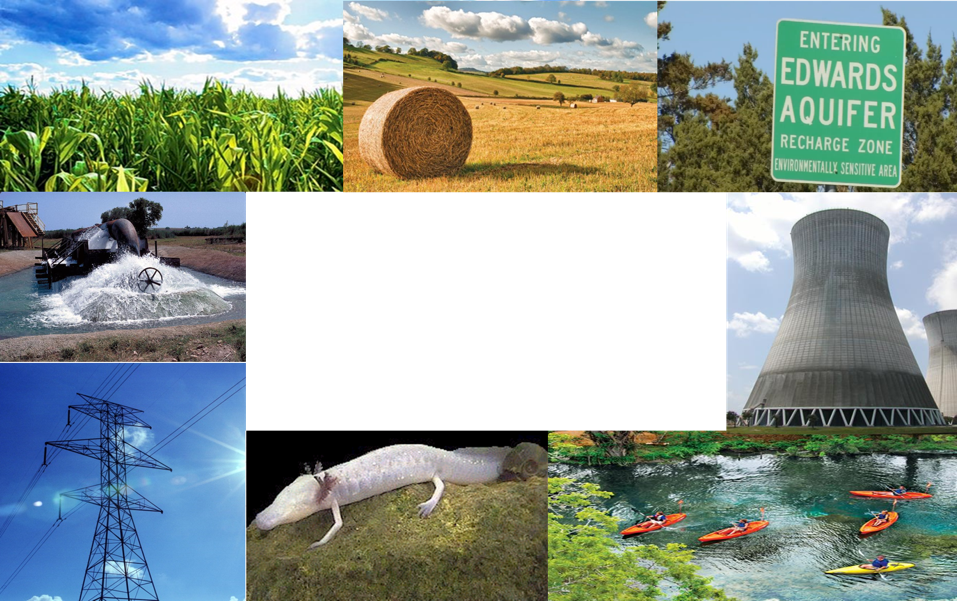 Public Goods Concern
Some Nexus actions will not be adopted by private individuals as they benefit the public not just the individual.  In such cases the public will need to get directly involved in adoption.
Water Projects in our projects are public goods some ag possibilities are not
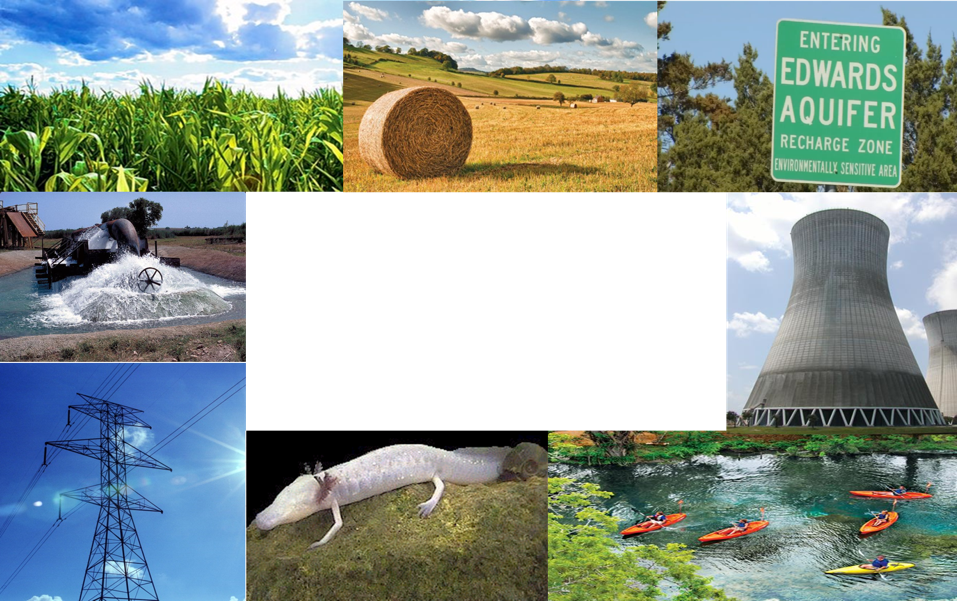 Compensation Reallocation
When do we possibly need it?
Suppose an entity like a Power plant could retrofit its cooling system to save water but don’t do it because its benefits are less than its cost
In such a case those benefitting possibly need to provide compensation to the power plants to increase their incentive to do the water saving retrofit.
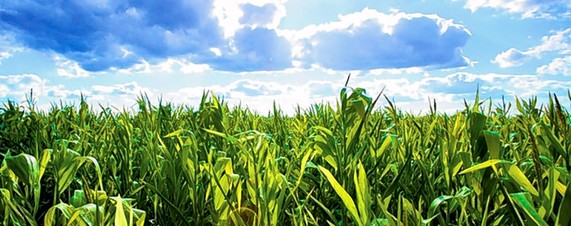 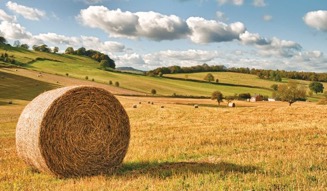 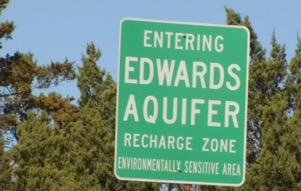 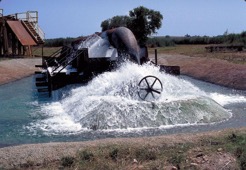 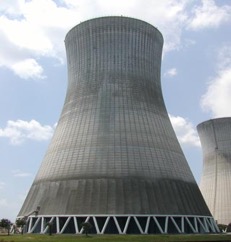 Modeling
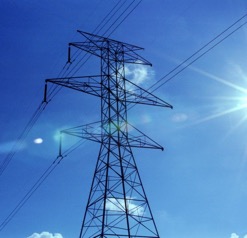 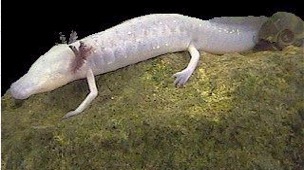 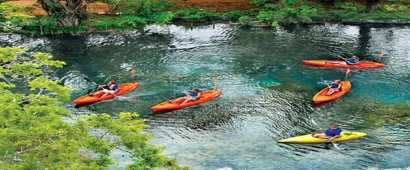 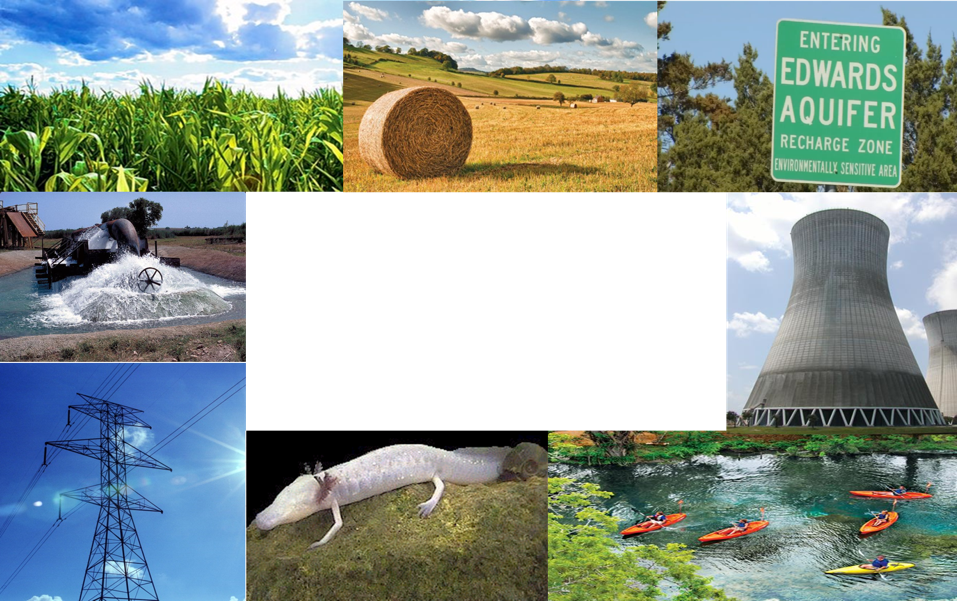 EDSIMR – the concept
Unify 
Detailed aquifer hydrologic model
Regionalized economic Model
Surface water flow model 
Hydrology embedded in regional economic model via regression (Keith Keplinger dissertation)
Keith O. Keplinger. "An investigation of Dry Year Options for the Edwards Aquifer. " Ph.D. Thesis, TAMU, 1996. 
File Number 598 - Keplinger, K.O., and B.A. McCarl, "Regression Based Investigation of Pumping Limits and Springflow Within the Edwards Aquifer", Texas A and M University, 1995.
File Number 829 - Gillig, D., B.A. McCarl, and F.O. Boadu, "An Economic, Hydrologic, and Environmental Assessment of Water Management Alternative Plans for the South-Central Texas Region", Journal of Agricultural and Applied Economics, 33, 1 (April ), 59-78, 2001.
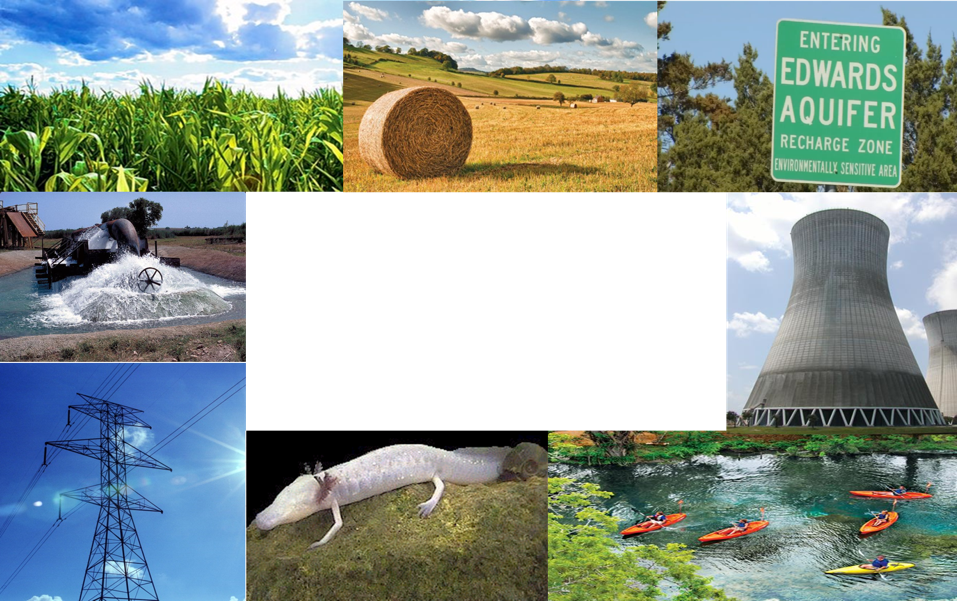 EDSIMR “System”(and friends/ancestors)
Simulator Bundle
Crop and 
Env 
Simulators
(EPIC/SWAT)
Livestock
Data
Non Ag
Resource
Demand
Pest
Regressions
Regional
Crop Mix
input use
Env.
 loads
SWAT
EDSIMR
Runoff 
Simulators
(SWAT)
GIS
Water 
Quality
Groundwater
Simulator
(GAM)
GCMs
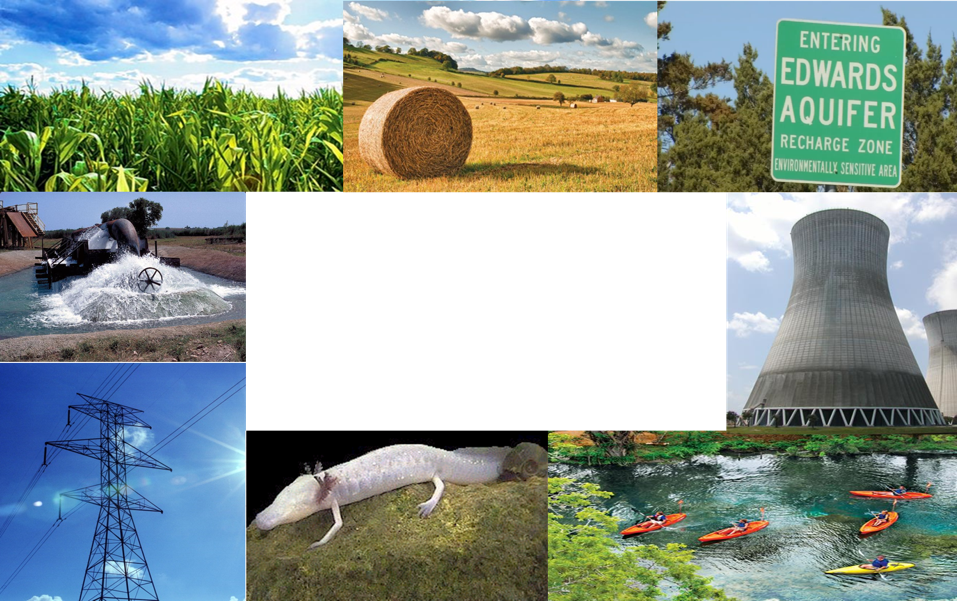 EDSIMR – ComponentsEdwards Aquifer Groundwater and River System Simulation Model
What is contained in EDSIMR ?
Simulation Model  (GAM)
          Springflow, beginning/ending aquifer elevations, pumping
Econometric Model
          Springflow/ending = f (beginning, recharge, pumping)
Mathematical Linear Programming
  Components     : objective function
		    :  ag, M&I, power and fracking decision variable
                   	    :  constraints
		    :  Surface water Network flow
		    :  ground water characteristics
   Linkage 	    : Ground Water +  Surface Water
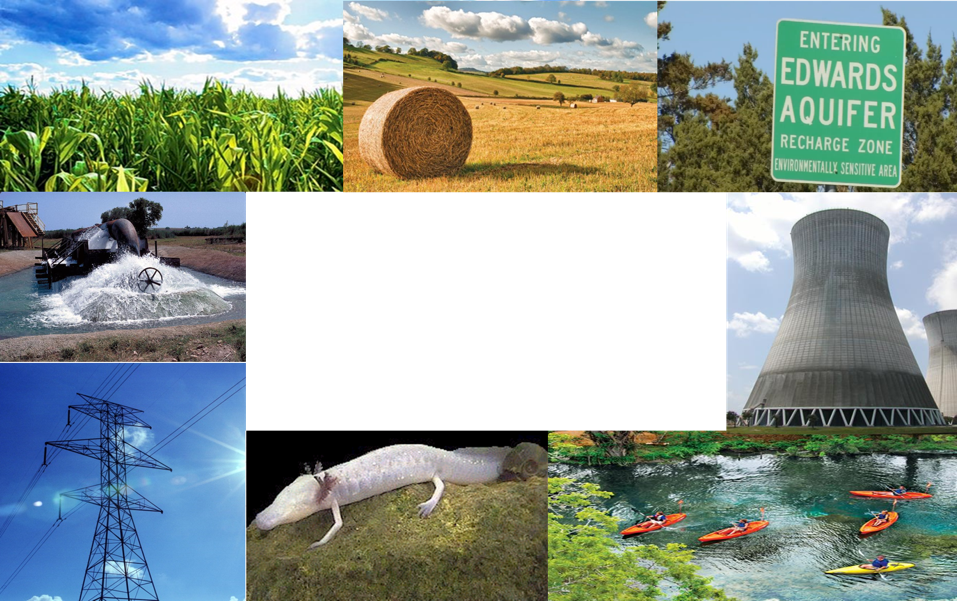 Water Rights, & Markets
Reuse
Water Project Use (Exist and New)
Aquifers 
(Edwards, Carrizo-Wilcox, Gulf Coast, Trinity)
Treatment Plants
Investments
State of Nature
Modeled Water Demand
New Water Projects (Y/N)
Rivers (Nueces, Guadalupe, San Antonio)
Aquifer Diverters
River Diverters
Hydrological Processes
Energy Retrofits
(Y/N)
Reservoirs (Canyon , Choke Canyon, Coleto Creek, Lake Corpus Christi, Medina Lake, Lake Texana)
Aquifer recharge, Depletion, Elevation
River Flows
Return Flows
Evaporation
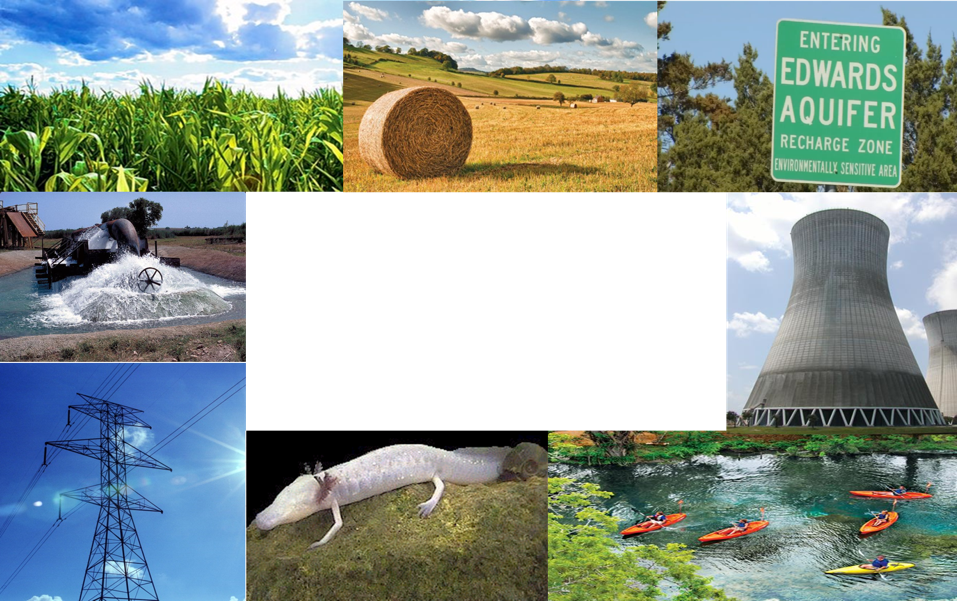 Modeled Water Demand
Municipal Water
Brackish Water
Reuse
Water Projects (Exist & New)
Industrial Water Use
Treatment Plants
Electrical Cooling Water
Treatment Plants
Crop Production
Cropland
Aquifer Diversion
Agricultural Water Use
River Diversion
Pasture&
Range
Livestock Production
Fresh water
Fracking Water Use
Return Flows
Water Recreation
Red means we are
Working on adding it
Hydro-Electric
Environmental
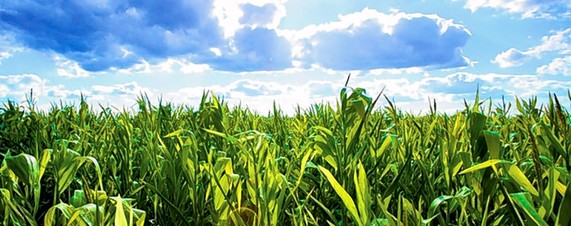 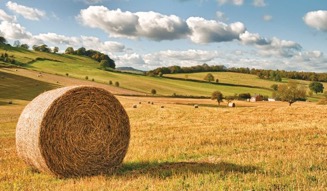 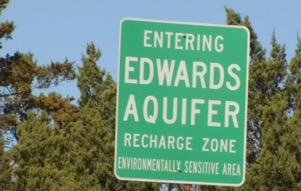 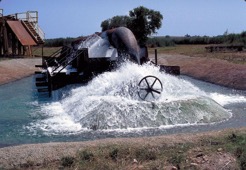 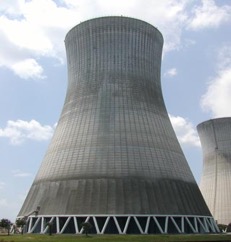 Preliminary Results
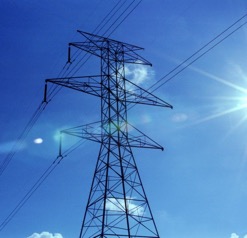 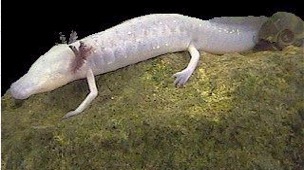 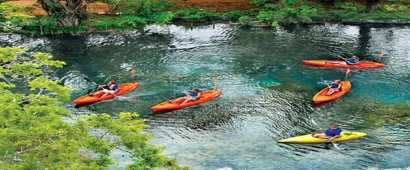 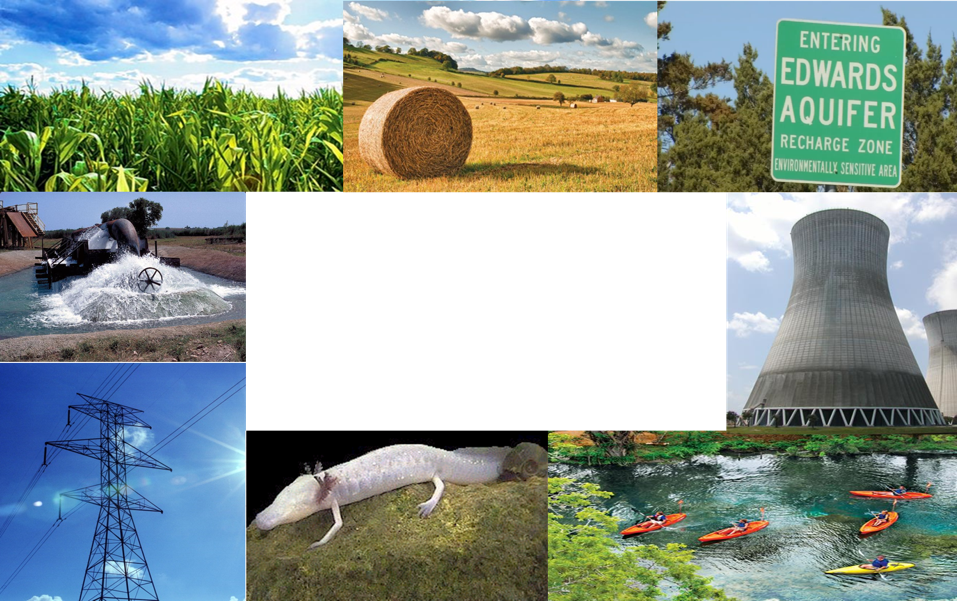 Power Plant Retrofit
Penalties on once through
Other retrofits are on upstream of the river to save water
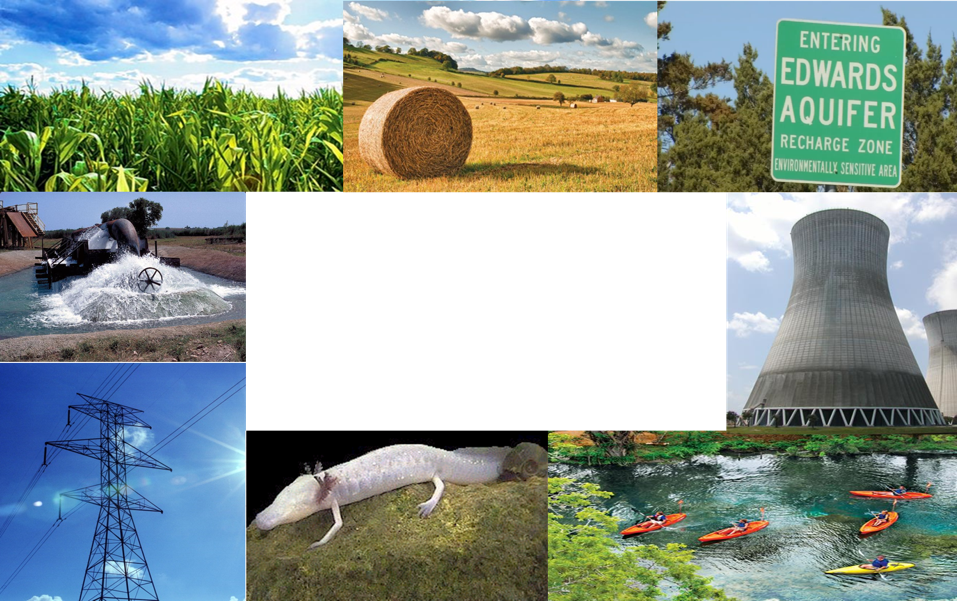 Effects on Water Projects
Comparing with the model not forcing the inelastic demand of power plants cooling water, one water project is built and operated to support the increase demand of water.
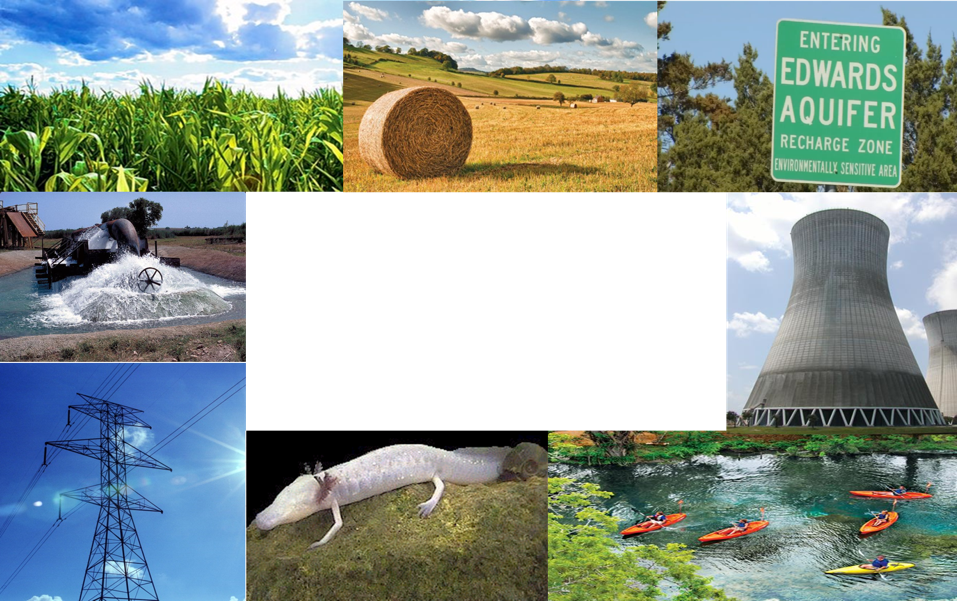 Effects on Water Costs
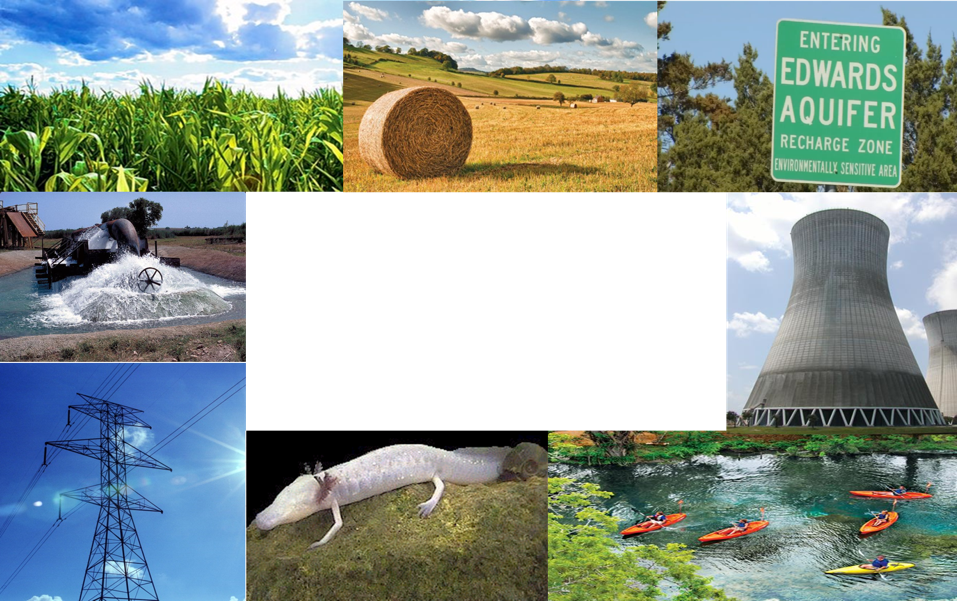 Water Allocation
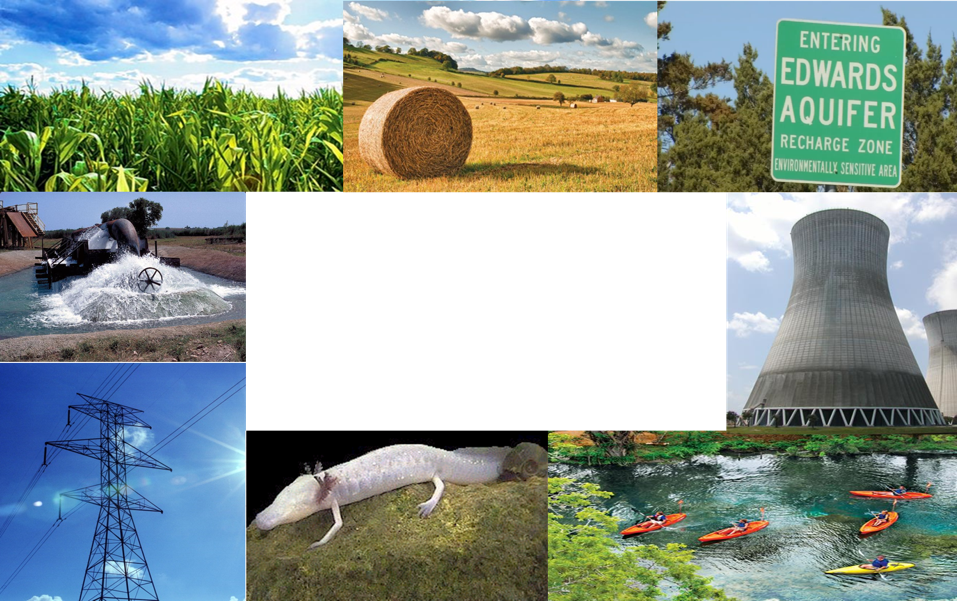 Conclusion
Power plant retrofit is a possible but expensive option to release water stress in the research region under FEW Nexus analysis.
The water projects will increase demand for electricity and generating more electricity will raise water demand.
The power plant surface water usage  is not very responsive to price and it is likely more adjustment will be made in agricultural, industrial and municipal water plus switched to groundwater 
Push up the price of water
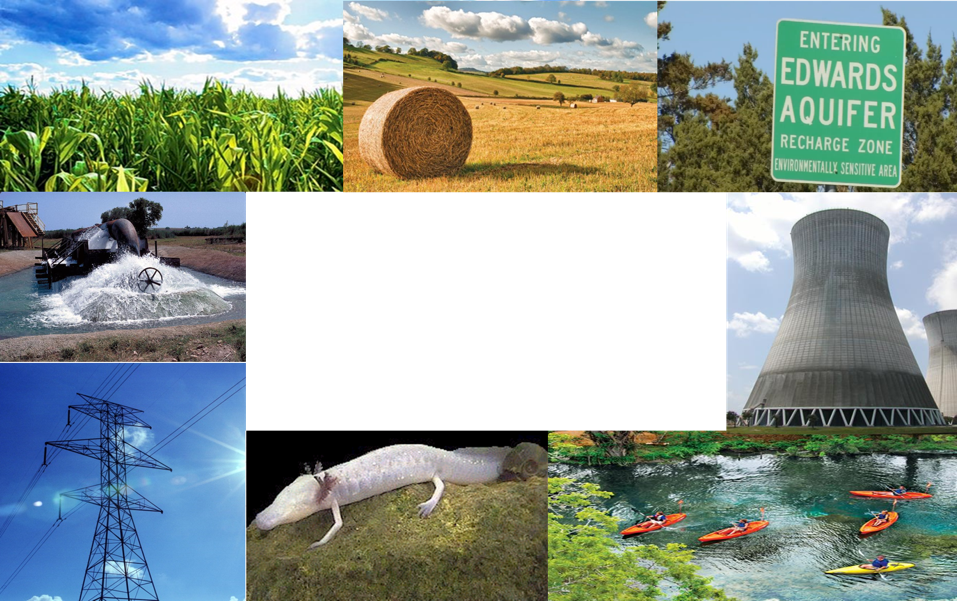 Future Research
Enhance the preliminary electricity part improving data and modeling on cooling alternatives and the use of electricity when developing the water projects 
Considering the benefits of improved  storage for wind and  solar power plants 
Consider water usage and reliability of power plants under climate change.
Add alternative strategies via which fracking can reduce its usage of fresh water.
Further consider means of compensation to incentivize power plant retrofit and the water projects
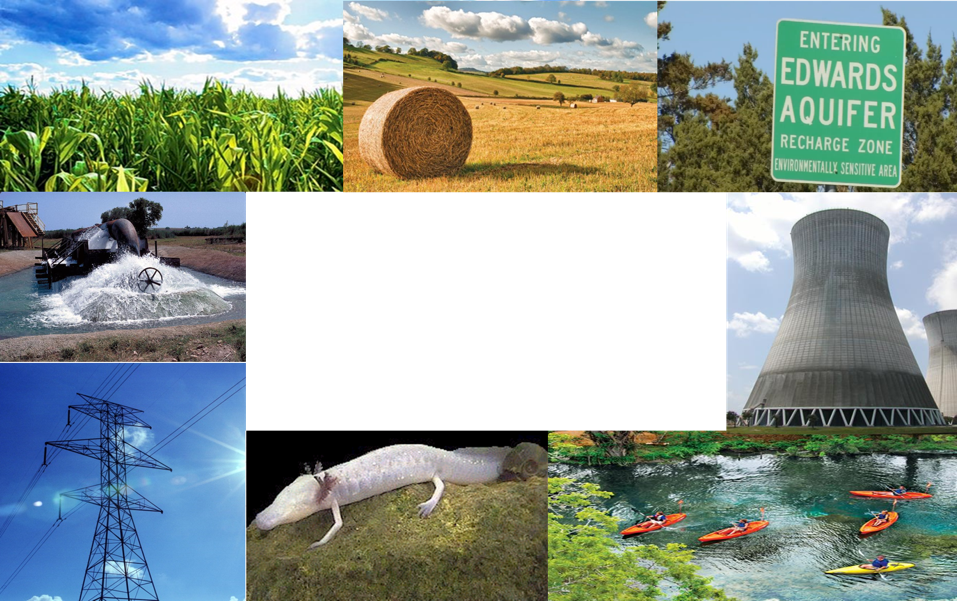 Acknowledgement
This material is based upon work  partially supported by the National Science Foundation under Grant Addressing Decision Support for Water Stressed FEW Nexus Decisions Numbered 1739977
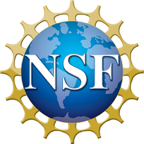 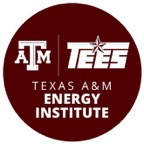 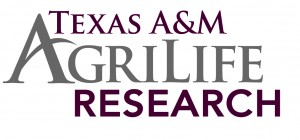 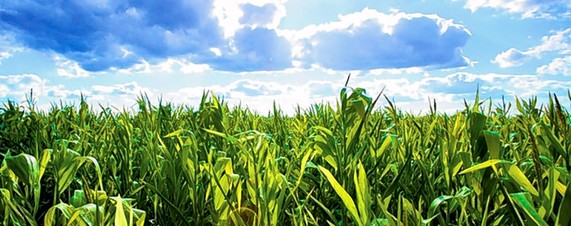 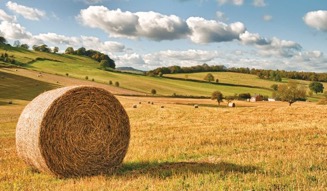 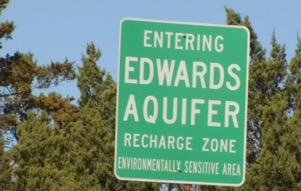 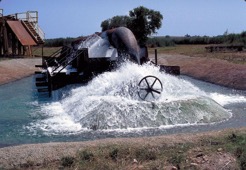 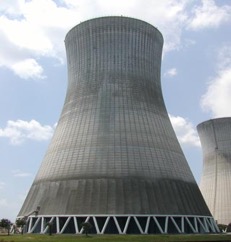 Thank you!
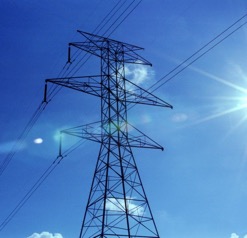 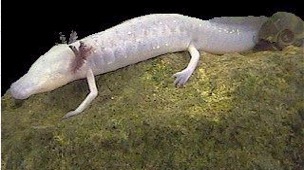 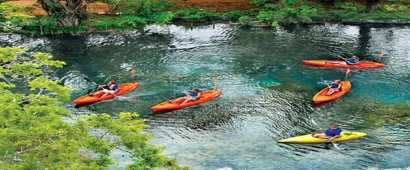